Lecture 20: BPred, OOO
Today’s topics: 

 Branch Predictors
 Out-of-order execution

 Midterm 2 next Tuesday
 Same rules as for Midterm 1
 Notes: bring the sheet from Midterm 1, a new sheet, 
                plus the green sheet
 Basic calculator, no phones/connectivity
 Content: starts at slide 7 lecture 8 (numerical reps)
                    ends at slide 7 lecture 20 (out of order procs)
1
Bimodal Predictor
Table of
16K entries
of 2-bit
saturating
counters
14 bits
Branch PC
2
Advanced Predictors
Front-End
Defines an index to describe the situation
Back-End
Table of Counters
Tracks the common case for a situation
Indexing functions, history, XOR
Multiple branch predictors
Trade-offs
3
Advanced Predictors
Indexing functions, history, XOR
Multiple branch predictors
Trade-offs
4
Multicycle Instructions
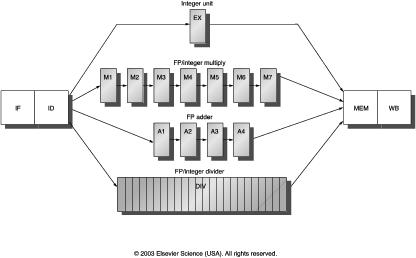 Multiple parallel pipelines – each pipeline can have a different
   number of stages

 Instructions can now complete out of order – must make sure
   that writes to a register happen in the correct order
5
An Out-of-Order Processor Implementation
Reorder Buffer (ROB)
Branch prediction
and instr fetch
Instr 1
Instr 2
Instr 3
Instr 4
Instr 5
Instr 6
T1
T2
T3
T4
T5
T6
Register File
R1-R32
R1  R1+R2
R2  R1+R3
BEQZ R2
R3  R1+R2
R1  R3+R2
Decode &
Rename
T1  R1+R2
T2  T1+R3
BEQZ T2
T4  T1+T2
T5  T4+T2
ALU
ALU
ALU
Instr Fetch Queue
Results written to
ROB and tags
broadcast to IQ
Issue Queue (IQ)
6
Example Code
Completion times         with in-order     with ooo

ADD  R1, R2, R3                     5                        5
ADD  R4, R1, R2                     6                        6
LW    R5, 8(R4)                       7                        7
ADD  R7, R6, R5                     9                        9
ADD  R8, R7, R5                   10                      10
LW    R9, 16(R4)                   11                        7
ADD  R10, R6, R9                 13                        9
ADD  R11, R10, R9               14                      10
7